Qualité de Vie (QV) et Qualité de Vie Liée à la Santé (QVLS) des enfants et adolescents atteints d’une AOA quoi ça sert ? Comment l’évaluer ?
Nathalie Coulon 
Maîtresse de conférences en Psychologie,  PSITEC (ULR 4072), Université de Lille 
Anastasia Fourtaka
Psychologue, CRACMO, CHU de Lille
13 Juin 2023
Journée Annuelle CRACMO
1
Invitées à la table ronde
Dr. Aurélie Le Mandat, Chirurgien viscéral, CHU de Toulouse
Dr. Audrey Nicolas, Pédiatre Gastroentérologue, CHU de Limoges
Célestine Leclercq, Patiente (Témoignage en vidéo)
Cécile Leclercq, Parent (Témoignage en vidéo)
2
Le concept de qualité de vie subjective
3
Emergence et développement du concept de qualité de vie subjective
4
La QV subjective : une perception selon des normes culturelles et personnelles
Définition de l’OMS (1995, p. 3)
la perception qu’un individu a de sa place dans la vie (subjectivité)
dans le contexte de la culture et du système de valeurs dans lequel il vit (standards culturels)
en relation avec ses objectifs, ses attentes, ses normes et ses inquiétudes (standards personnels).
5
6
[Speaker Notes: (ex de stratégies face à l’adversité pour maintenir une perception positive : baisse des attentes, renoncement à certaines formes de participation sociale)]
Intérêt de combiner des mesures objectives et subjectives
dans une perspective de respect des droits humain et de justice sociale (questions essentielles relative à l’équité, l’inclusion, l’auto-détermination et la participation).
dans une perspective développementale intégrer des aspects en lien avec les besoins ultérieurs du parcours de vie (cf. l’importance de la vie scolaire).
7
Les mesures de la qualité de vie liée à la santé s’inscrivent dans les « Patient-reported Outcome Measures » (PROMs) 

améliorer la communication entre les patients et les professionnels,

personnaliser les prises en charge et mieux suivre la santé des patients

utiles pour la prise de décision clinique et la prise en charge multidimensionnelledes maladies chroniques (approche biopsychosociale)
8
Principales dimensions des échelles de QVLS
9
Avantages et inconvénients selon le type de mesures de QVLS
Intérêt de l’association des deux pour améliorer la qualité des soins
10
Depuis les années 2000, intérêt croissant pour la QV subjective dans le champ de la santé
Diminution de la mortalité avec les progrès de la médecine et augmentation des maladies chroniques
Recommandations pour la prise en compte des PROMs dans les  essais cliniques par deux agences de régulation du médicament (EMA, 2006 ; Food and Drug Administration, 2009)
Ajouter de la qualité et pas seulement de la quantité de temps à vivre
11
QV & QVLS chez les enfants et adolescents atteints d’une AO
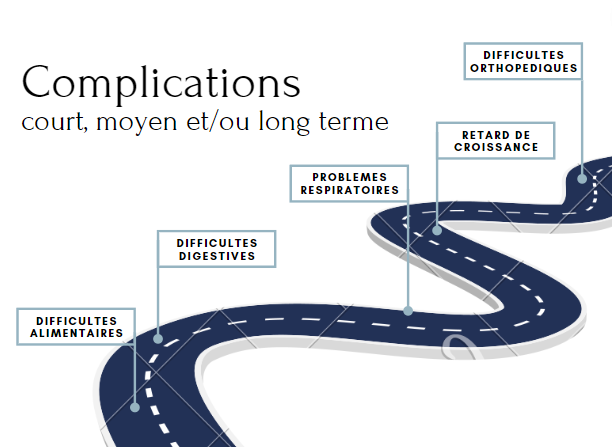 12
Gottrand et al.,2012; Gottrand et al., 2015; Menzies et al., 2017
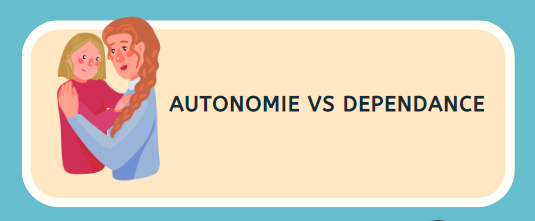 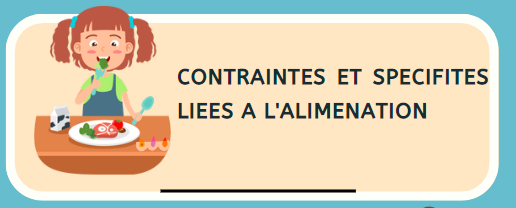 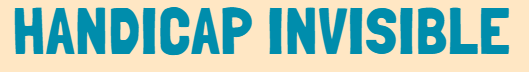 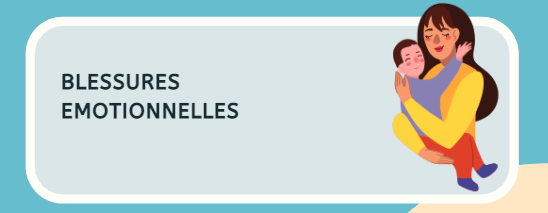 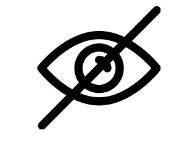 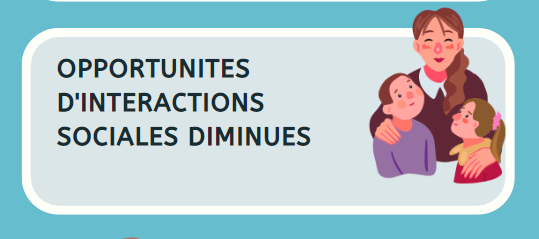 13
Questionnaire spécifique: QVLS et AO
Questionnaire Spécifique lié à la QVLS des enfants atteints d’une AO 
(PROMs Spécifiques ET Génériques)
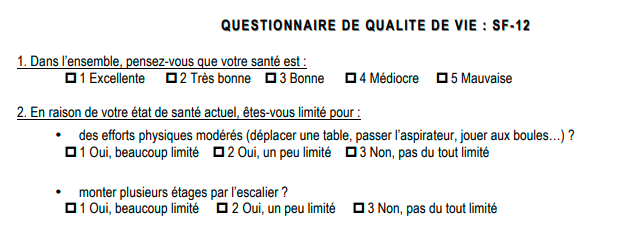 Générique
14
Questionnaire spécifique:  QVLS et AO
Questionnaire Spécifique: la QVLS des enfants atteints d’une AO 
(PROMs Spécifiques vs Génériques)

Pourquoi d’utiliser un questionnaire spécifique?
Applicables à des groupes spécifiques de malades
Dimensions spécifiques, Questions pertinentes
Intérêt clinique
Sensibles pour détecter et suivre des problèmes spécifiques

Mieux identifier: 
a) les risques d’altération de la QVLS dans des domaines particuliers 
b) les caractéristiques cliniques des personnes pour lesquelles la QVLS est la plus affectée
EA-QOL© questionnaires
15
EA-QOL© questionnaires
Questionnaire Spécifique: QVLS des enfants atteints d’une AO
Dellenmark-Blom et al., 2018
Focus Groupes: point de vue des parents et des enfants
Questions autour de l’impact de l’AO sur la vie quotidienne
Expériences: activité physique, harcèlement/exclusion sociale, repas, étouffement, cantine, traitements, vomissements…

Esophageal Atresia Quality-Of-Life© questionnaires 
Dellenmark-Blom et al., 2018
2-7 ans (point de vu des parents-mesure proxy) 
8-17ans (1.point de vu des parents et 2.de l’enfant/adolescent-mesure directe)
16
Validation Psychométrique de la version Française des EA-QOL questionnaires
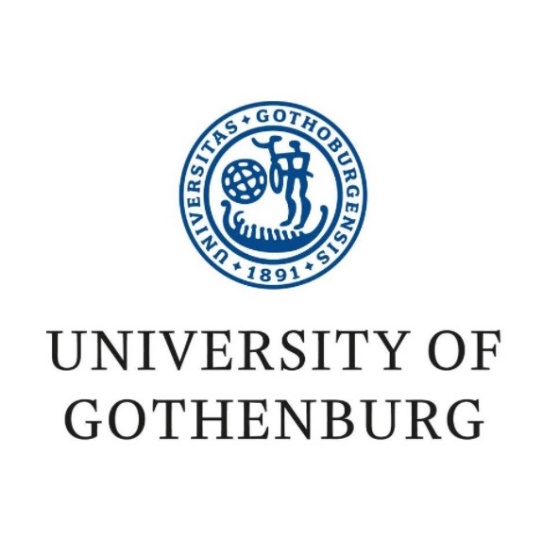 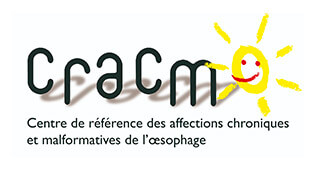 17
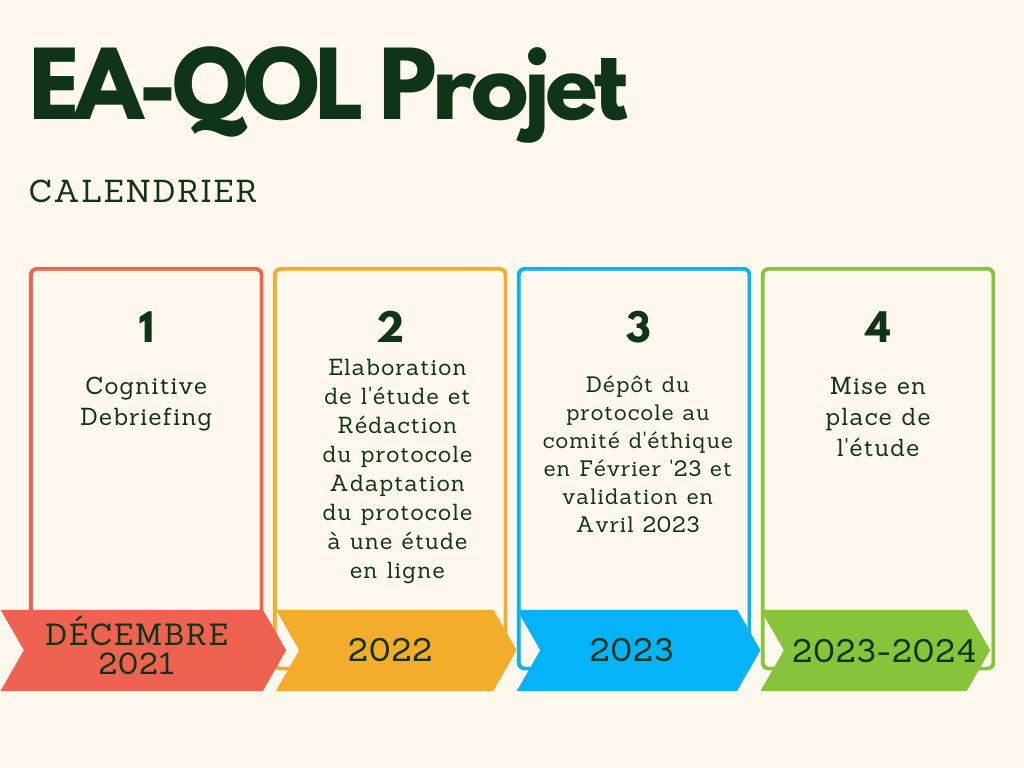 18
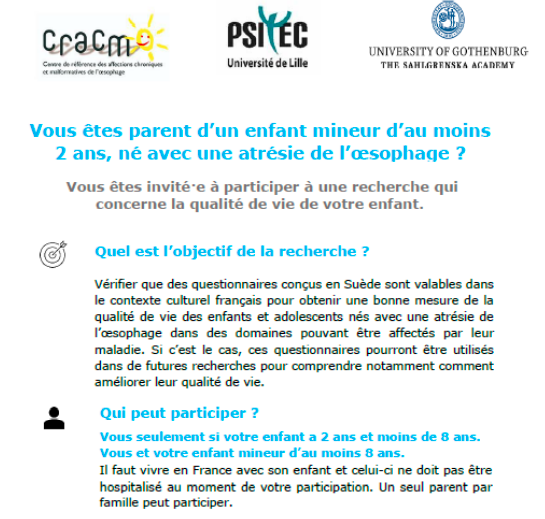 Plaquette de Publicité qui sera diffusée
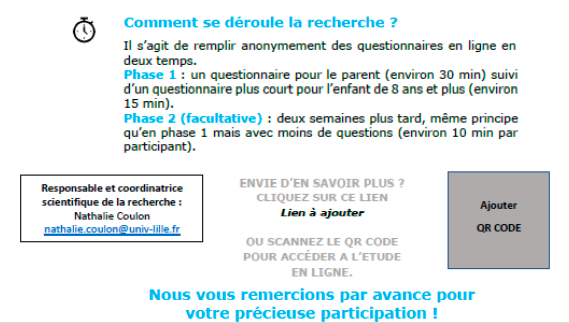 19
REFERENCES
Bruchon-Schweitzer, M., &  Boujut, É. (2021). Psychologie de la santé: Concepts, méthodes et modèles. Dunod.
Gottrand, M., Michaud, L., Sfeir, R., & Gottrand, F. (2015). Motility, digestive and nutritional problems in Esophageal Atresia. Paediatric Respiratory Reviews, 19, 28–33. https://doi.org/10.1016/j.prrv.2015.11.005
 Gottrand, F., Sfeir, R., Thumerelle, C., Gottrand, L., Fayoux, P., Storme, L., Lamblin, M. D., Seguy, D., & Michaud, L. (2012). Devenir à moyen et long terme des enfants atteints d’atrésie de l’œsophage. Archives de Pédiatrie, 19(9), 932‑938. https://doi.org/10.1016/j.arcped.2012.06.012 
Haute Autorité de Santé (2018). Évaluation des technologies de santé à la HAS : place de la qualité de vie. Saint-Denis La Plaine: HAS.
Haute Autorité de Santé (2021). Qualité des soins perçue par le patient - Indicateurs PROMs et PREMs : panorama d’expériences étrangères et principaux enseignements. Saint-Denis La Plaine : HAS.
Haut Conseil de la Santé Publique (2022). Rapport relatif aux usages et bon usage de la mesure de la santé perçue et de la qualité de vie en France : autosaisine du HCSP. Paris : HCSP. https://www.hcsp.fr/explore.cgi/avisrapportsdomaine?clefr=1170.
Millot, I. & Coste, J. (2022). Usages et bon usage de la mesure de la santé perçue et de la qualité de vie en France. ADSP, 119, 4-6. https://www.cairn.info/revue--2022-3-page-4.htm.
The World Health Organization Quality of Life assessment (WHOQOL): position paper from the World Health Organization (1995). Social science & medicine, 41(10), 1403–1409. https://doi.org/10.1016/0277-9536(95)00112-k
20